MODULE 6 – LEADERSHIP MIND-SETS FOR TEAM WORKING
Stage 1 – Leadership for Organisations
Module Overview
Learning Objectives
To understand the kind of mind-set that is better aligned with good performance within a performance-oriented organisation.
To understand the importance of emotional intelligence (EQ) and its essential role in effective team working.
To recognise the importance of facilitation for effective team working, that in turn leads to improve public services performance.
Learning Outcomes
Participants acquire competences to understand their own and others’ emotional intelligence attitudes and make them functional within a team
Participants understand and experience the value of facilitation for effective team-working.
Participants acquire competences to assess the level of team-working in their organisation.
Stage 1
Module 6 – Leadership Mind-sets for Team Working
2
Module Structure
Stage 1
Module 6 – Leadership Mind-sets for Team Working
3
Working Definitions
Mind-set
A mind-set is a set of assumptions or methods, held by one or more person, that is so established to create a strong incentive for groups to adopt or accept behaviours or choices based on it, and thus to shape a so called ‘groupthink’. A mind set can be static, or growth oriented.  For the purpose of LAP, the expression ‘performance mind-set’ will be used to refer to a growth-oriented mind-set liable to positively influence the work an organisation towards collaboration, so to realise good governance.
Emotional Intelligence (EQ)
Emotional intelligence (EQ) is defined as a person’s ability to identify his/her ability emotions, understanding their relevance and their appropriateness in the specific context/situation.
Stage 1
Module 6 – Leadership Mind-sets for Team Working
4
EXERCISES
5
Exercise 1
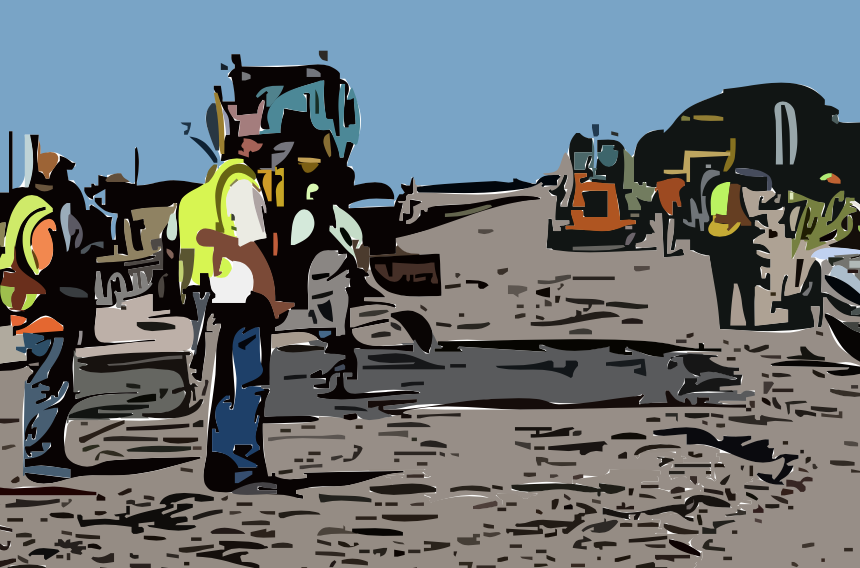 Interactive introduction 
Identify attitudes/behaviours related to people working in a “static min-set” and in a “growth oriented mind-set” organisation.
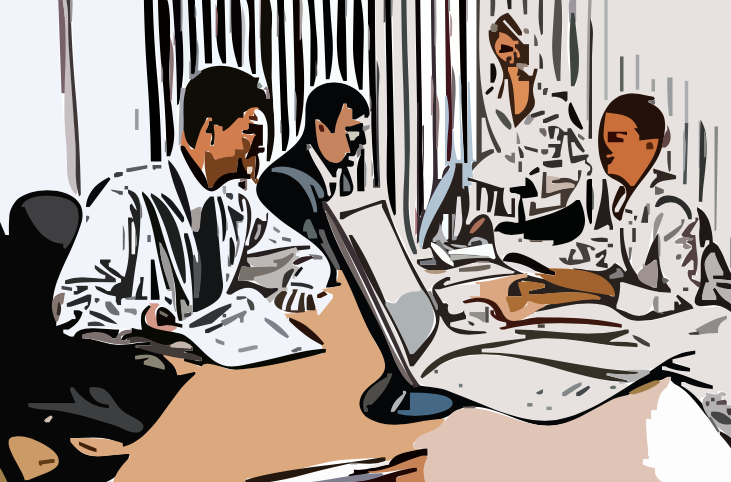 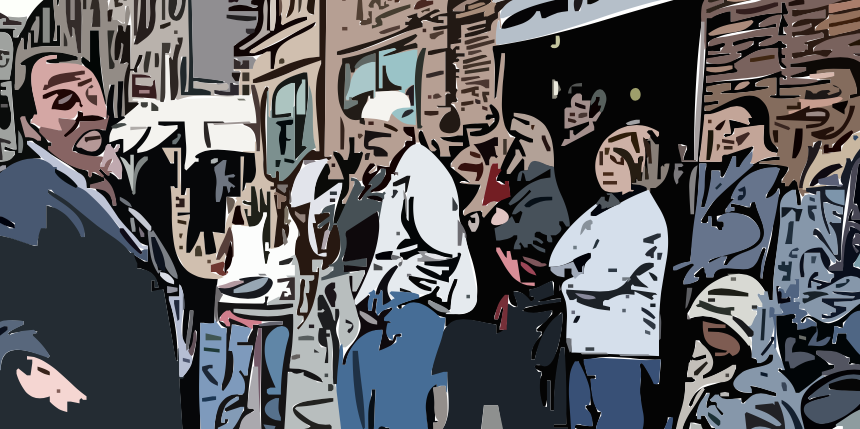 Stage 1
Module 6 – Leadership Mind-sets for Team Working
6
Exercise 2
Group Exercise 1 – The Challenge of Team Working
In groups:
assess your performance as a group during the interactive introduction;
identify consequences and solutions of obstacles that might arise when working in a team.
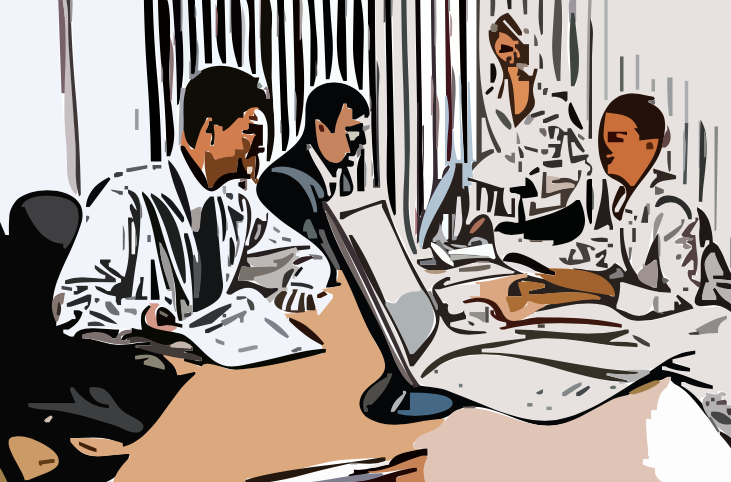 Stage 1
Module 6 – Leadership Mind-sets for Team Working
7
Exercise 3
Individual Exercise – Assessment of Team Working in Your Own Organisation
Work individually to assess a team working experience in your own organisation.
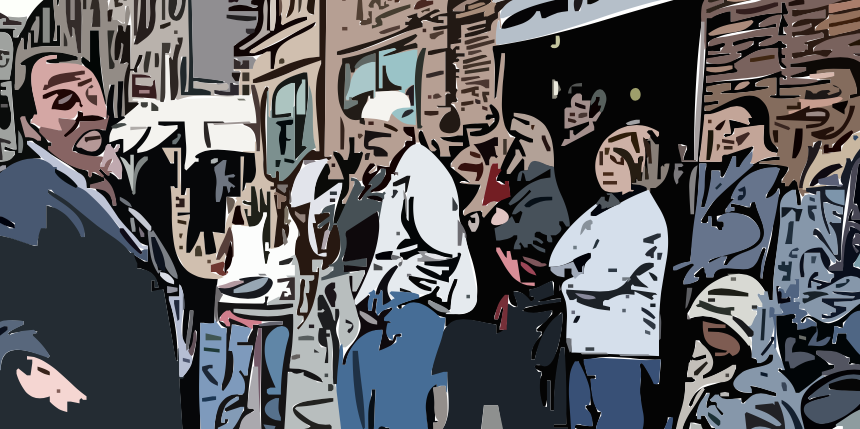 Stage 1
Module 6 – Leadership Mind-sets for Team Working
8
Exercise 4
Group Exercise 2 – Enhancing EQ for Improving Performance in Teams 
Work in groups (3-4 people) to identify positive effects that EQ competences have on team performances, as well actions/practices that could be used to develop/enhance such competences.
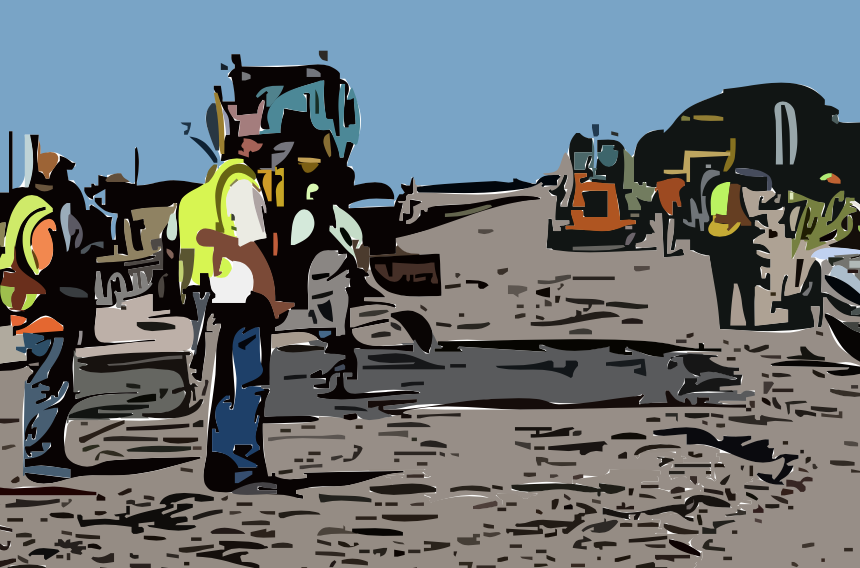 Stage 1
Module 6 – Leadership Mind-sets for Team Working
9
PERFORMANCE MIND-SET (previous materials)
10
Thinking and Behaviour
Stage 1
Module 6 – Leadership Mind-sets for Team Working
11
The importance of mind-sets on organisational behaviour
The foundation of good performance 
is good leadership…
... the foundation of good leadership 
is a performance-oriented mind-set
Higher achievements
Sense of confidence
Will-power to overcome obstacles
Stage 1
Module 6 – Leadership Mind-sets for Team Working
12
EMOTIONAL INTELLIGENCE (previous materials)
13
Alternative climates
Leadership can create a climate of:
Resonance / harmony
or
Dissonance / disharmony

Leadership can also be:
Out of touch

    What are the consequences of each climate on performance in a municipality?
Stage 1
Module & – Leadership Mind-sets for Team Working
14
Effects of climate on performance
Stage 1
Module 6 – Leadership Mind-sets for Team Working
15
EQ competences
THE INDIVIDUAL
SELF-AWARENESS
SELF-MANAGEMENT
SOCIAL AWARENESS
SOCIAL MANAGEMENT
OTHER
PEOPLE
Stage 1
Module 6 – Leadership Mind-sets for Team Working
16
Blocks to self-awareness
Natural self-defence mechanisms
Rationalisation
Delusions
Optimism
Fear of being candid
Giving more weight to what confirms self-image
Lack of feedback
Not actively seeking out areas for development
Stage 1
Module 4 – Leadership Mind-sets for Team Working
17
Impact on performance
Good EQ can:
Keep anger and frustration under control
Inspire people to give results
Give meaning to work
Generate a feel-good factor
Welcomes humour
Facilitates empathy


Does talking with your boss leave you with a good or bad feeling?
Stage 1
Module 4 – Leadership Mind-sets for Team Working
18
Impact on climate
Sober mood helps manage difficult situations
Anxiety suggests pay more attention
Anger can focus on urgent problems
Distress reduces ability to respond
Laughter enhances ability to respond

Do you recognise the influence of your own mood?
Stage 1
Module 6 – Leadership Mind-sets for Team Working
19
Role of EQ in Upward Management
Qualities needed by manager
Qualities needed by staff
Respect for staff / expertise
Empathy
Willingness to learn
Readiness to harness energies of staff
Readiness to delegate
Capacity for initiative
Awareness of broad picture
Loyalty to organisation
Able to take responsibility
Awareness of pressures on manager
Stage 1
Module 6 – Leadership Mind-sets for Team Working
20
Leadership deals in hope
What hopes do your staff have?
What hopes do you give them?

Reach into the source of hope.
Stage 1
Module 4 – Leadership Mind-sets for Team Working
21
EQ leadership styles
What about a commanding style? 
What are the strengths and risks of each style?
Stage 1
Module 4 – Leadership Mind-sets for Team Working
22
Commanding style
The commanding style may be important in certain temporary circumstances:
Turning round an organisation
Eliminating bad habits
Removing poor performance
Dealing with a crisis

The commanding style needs high EQ if it is not your natural style
Stage 1
Module 4 – Leadership Mind-sets for Team Working
23
Coaching style
Every manager needs to be a coach; what EQ competences are necessary?
Stage 1
Module 4 – Leadership Mind-sets for Team Working
24